IntroductionThermal trapping
Christof Mast
SoSe 24
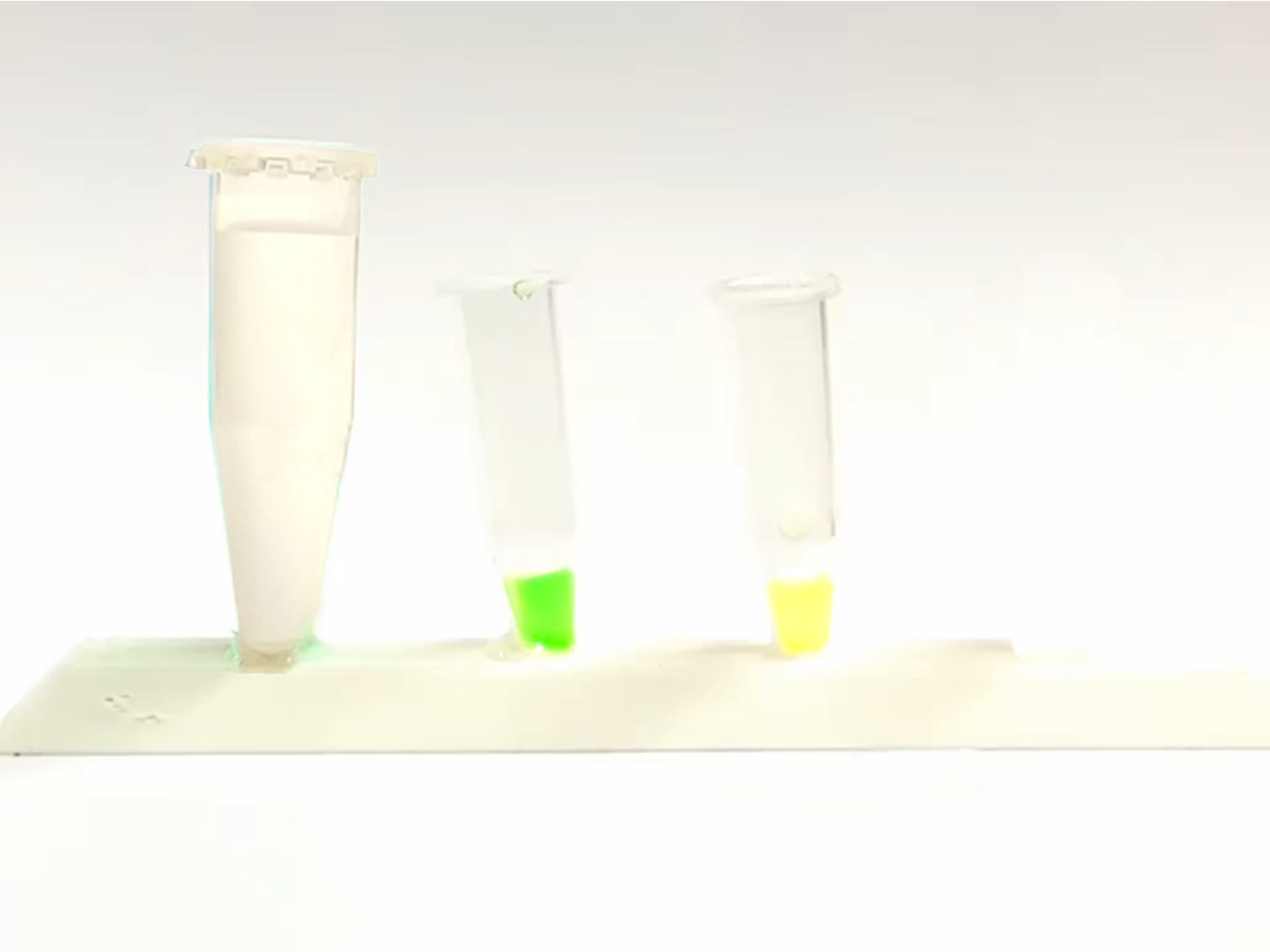 A
+
B
pH 7
pH 5
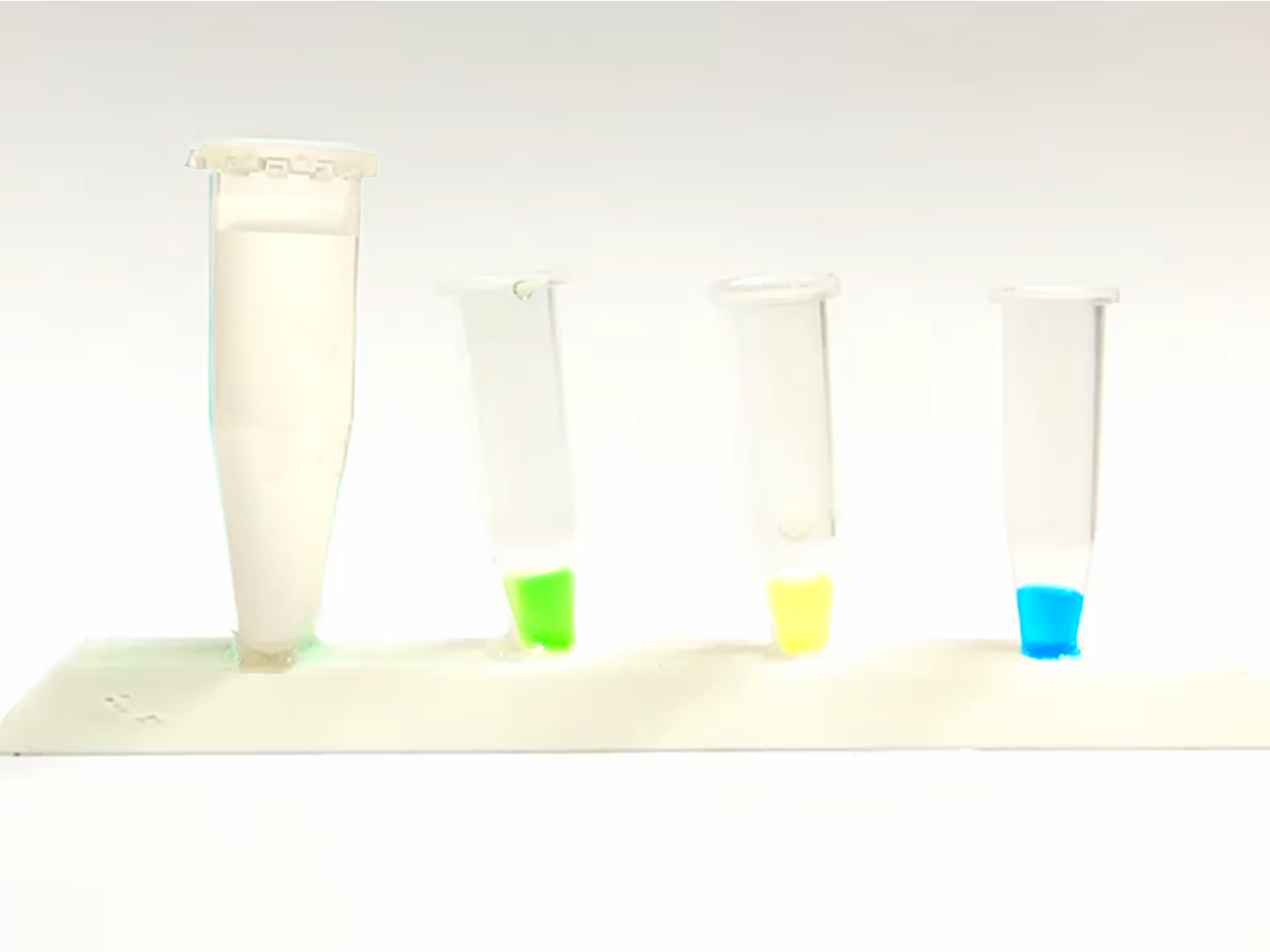 desired product
(high yield)
A
+
B
+
C
pH 7
pH 5
pH 2
Nature:
Non-equilibria are necessary!
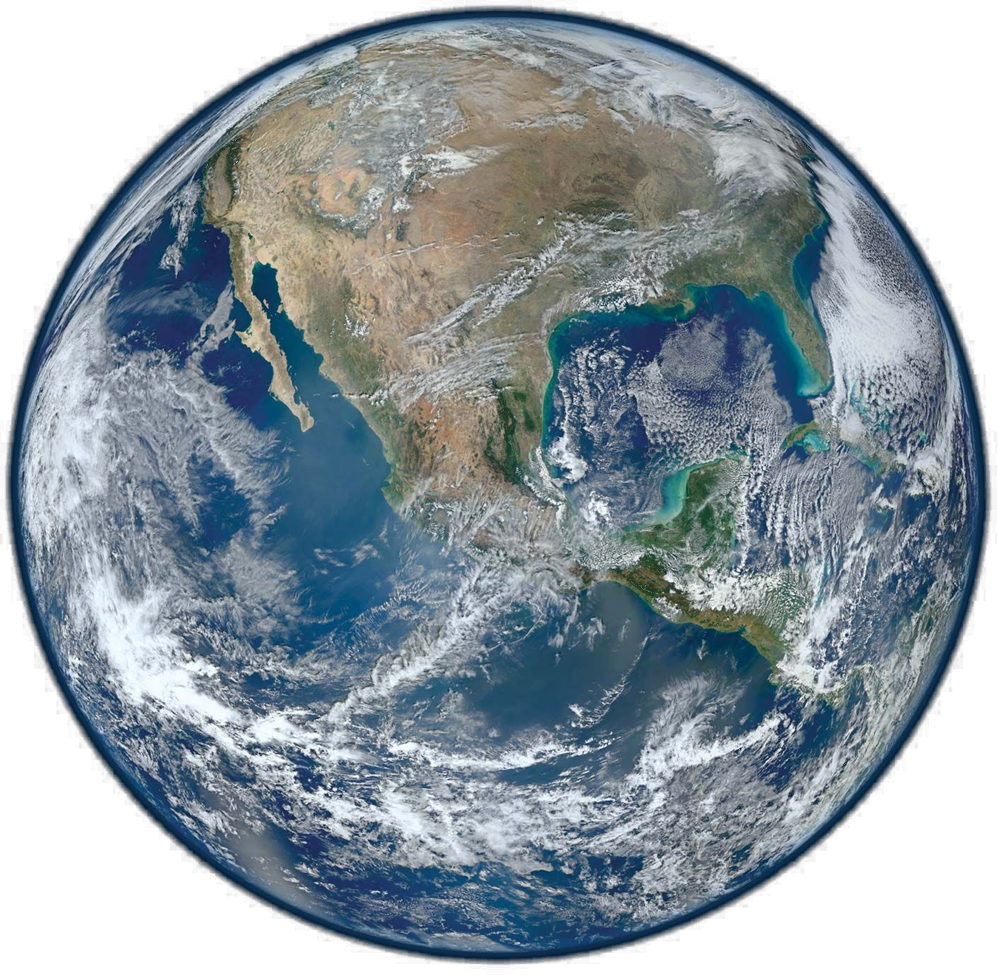 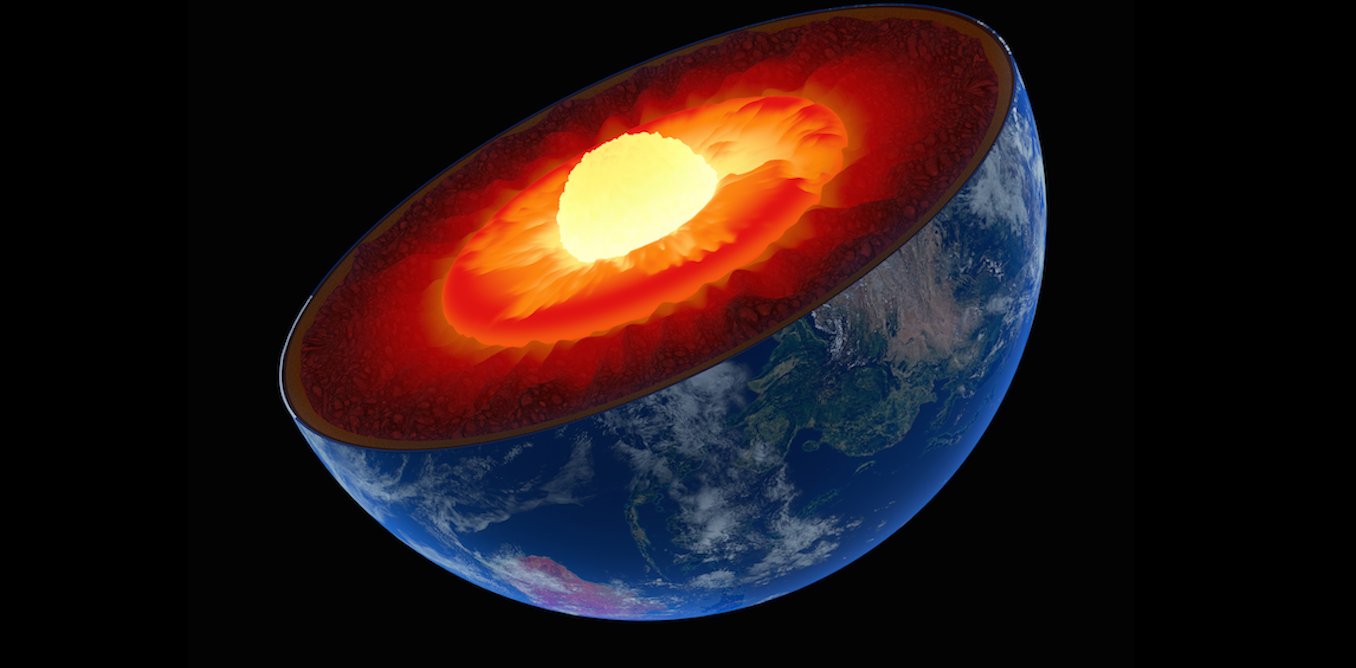 Just right for life
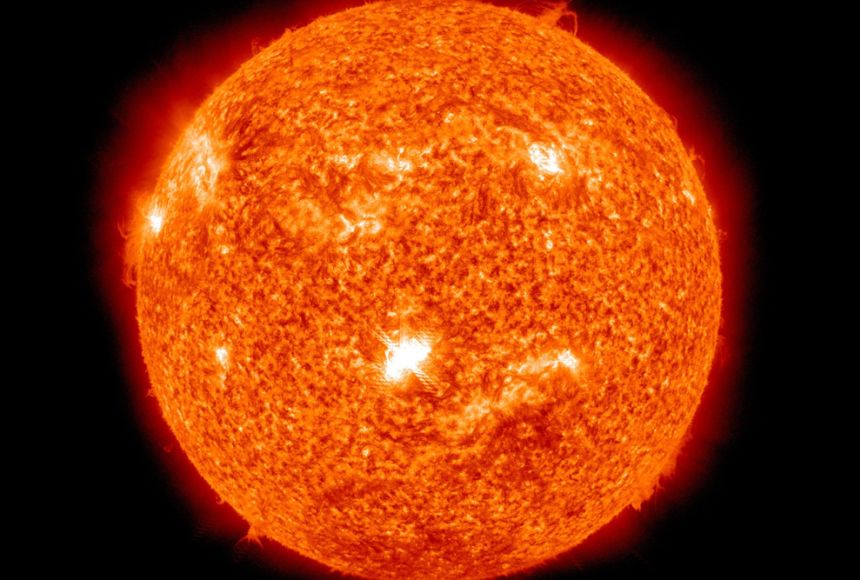 Heat flows help..
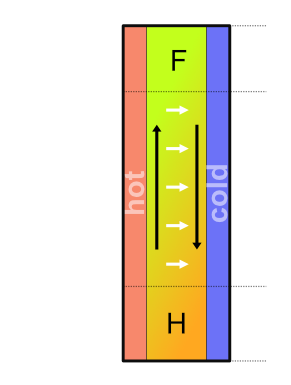 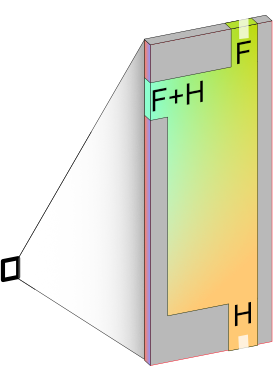 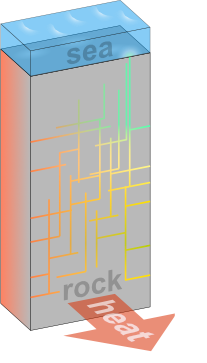 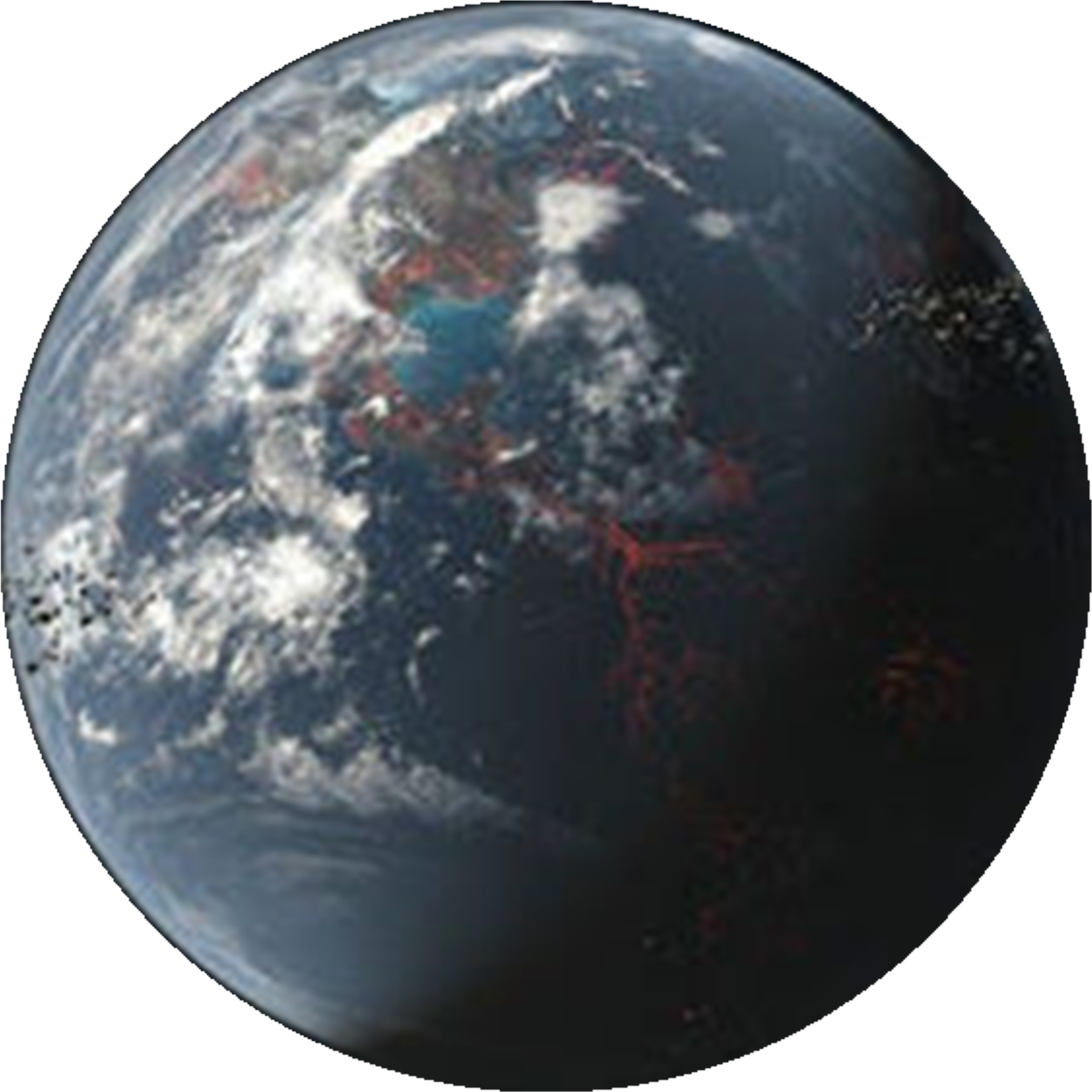 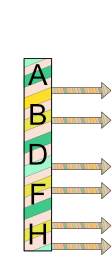 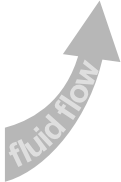 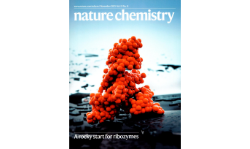 Matreux, LeVay, .., Scheu, Dingwell, Braun, Mutschler, Mast, Heat flows in rock cracks naturally optimize salt compositions for ribozymes, Nature Chemistry (2021)
Select prebiotic organics
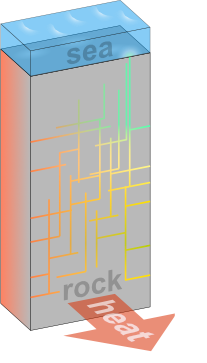 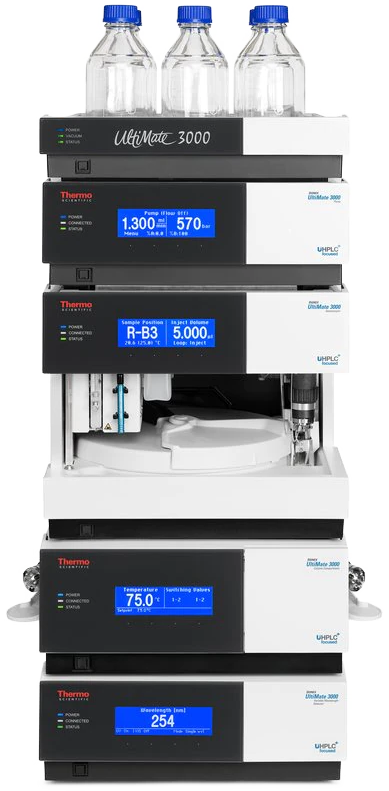 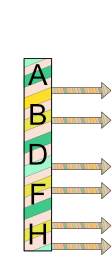 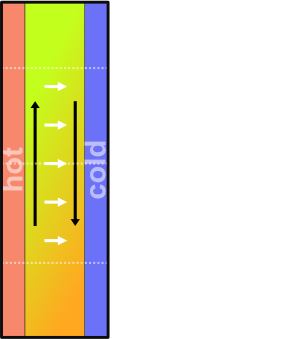 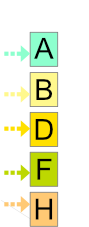 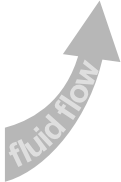 Thermophoresis measurement
low volume
low conc.
no label
multiple compounds
HPLC
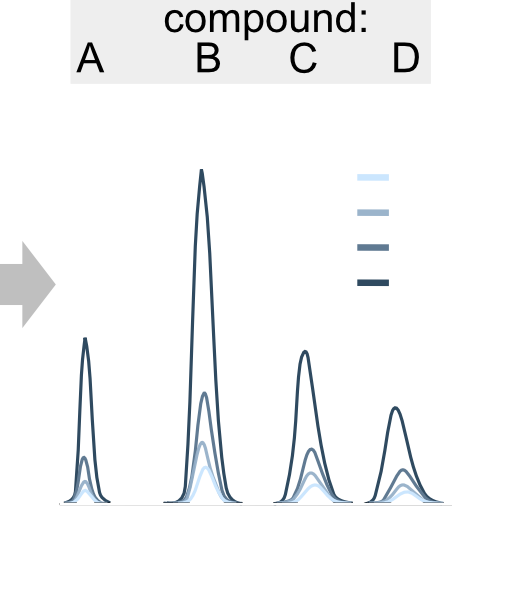 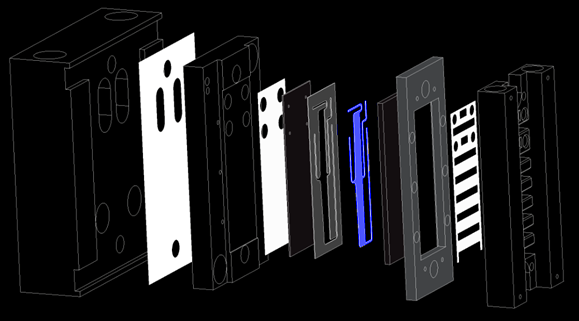 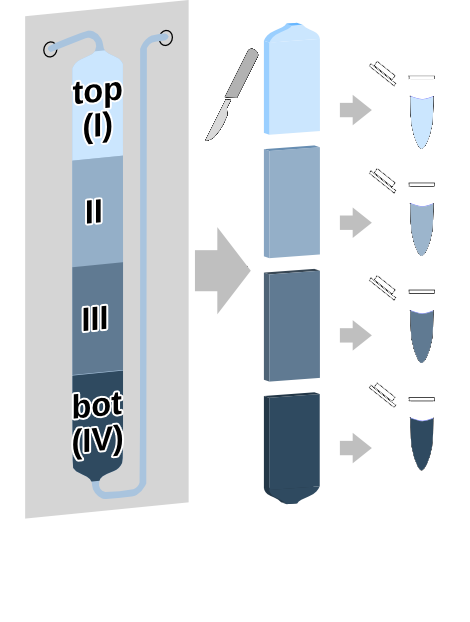 under review
Thermophoretic parameters
The origins of life..
position
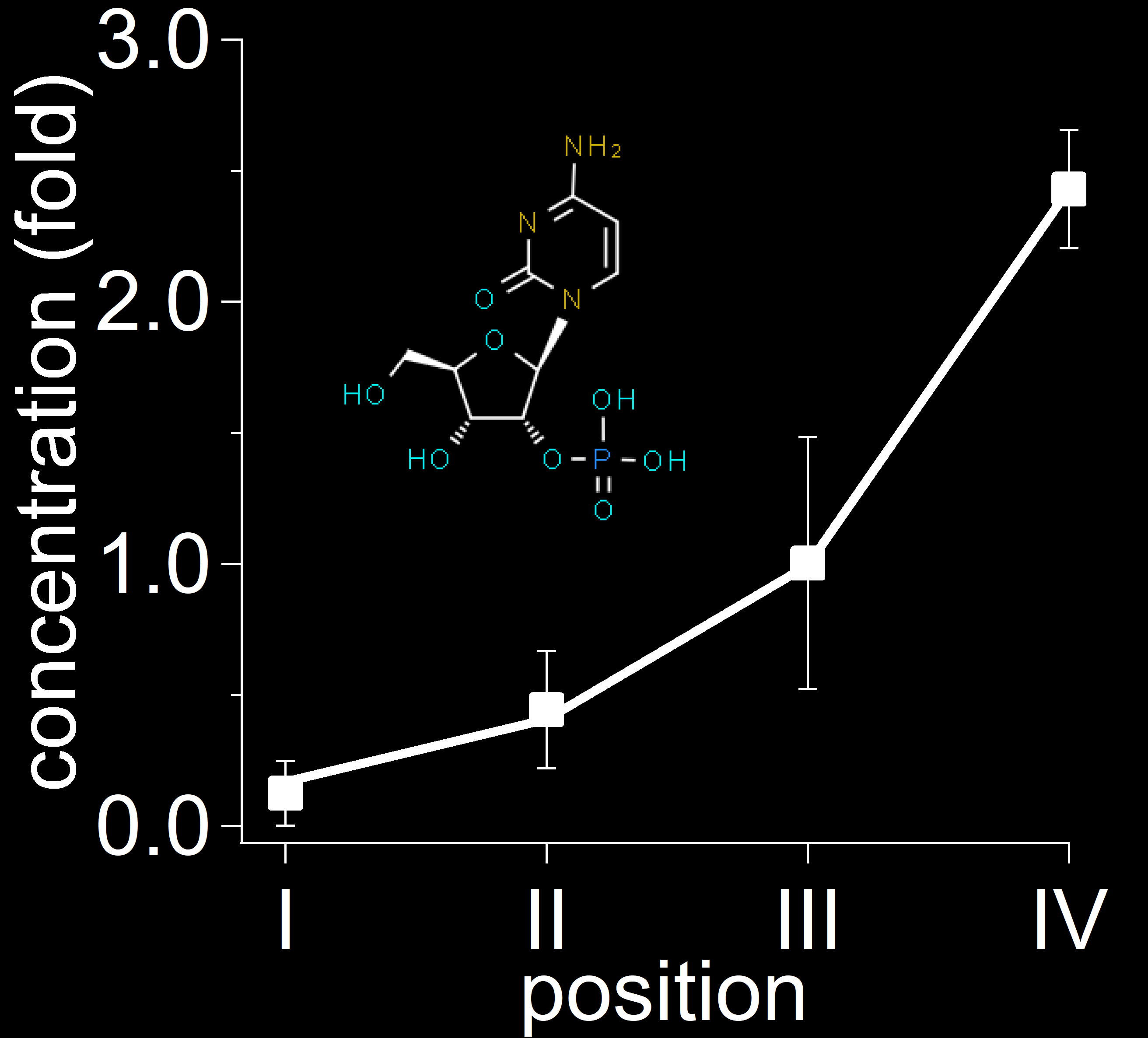 2‘-CMP
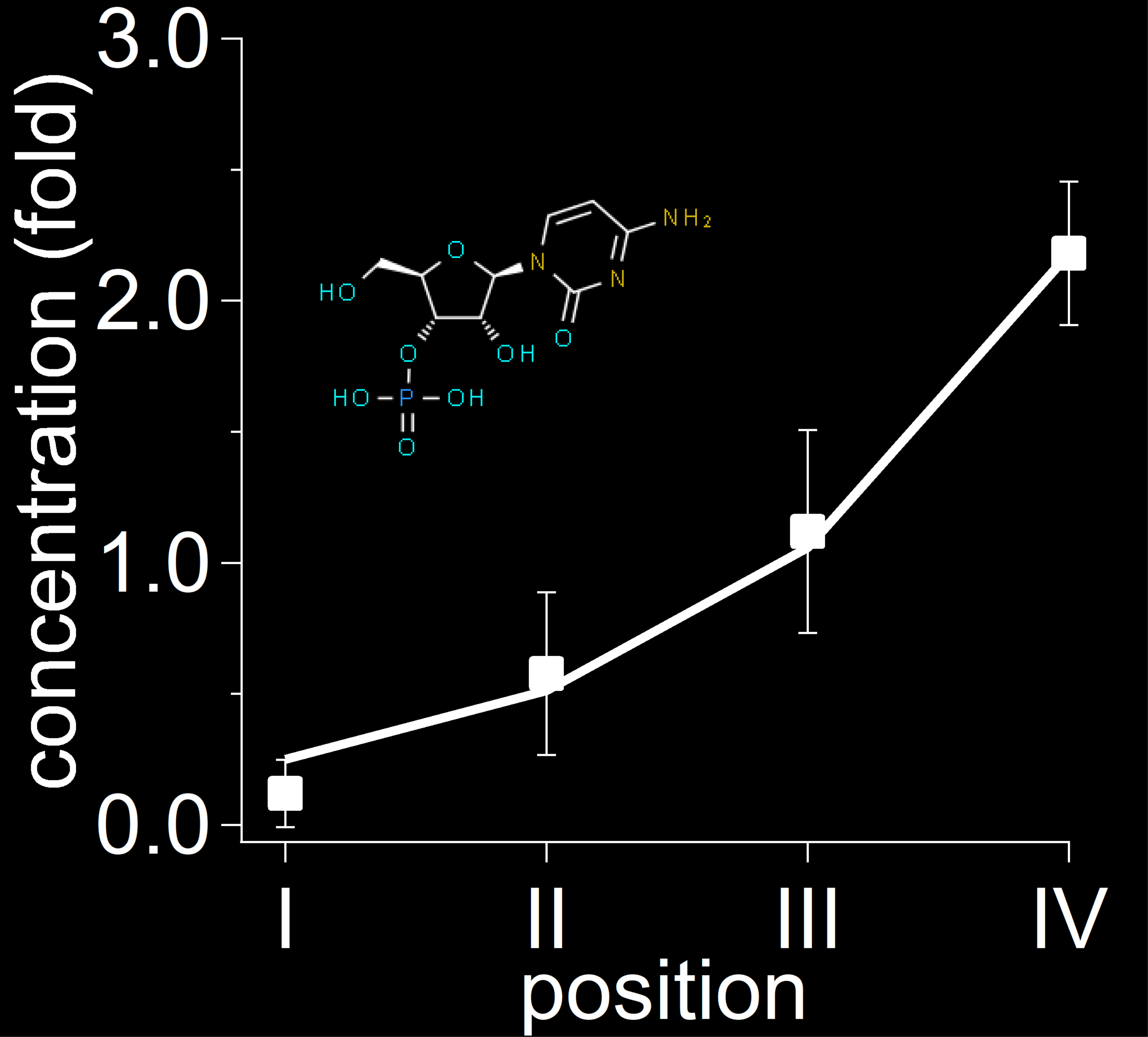 3‘-CMP
5‘-CMP
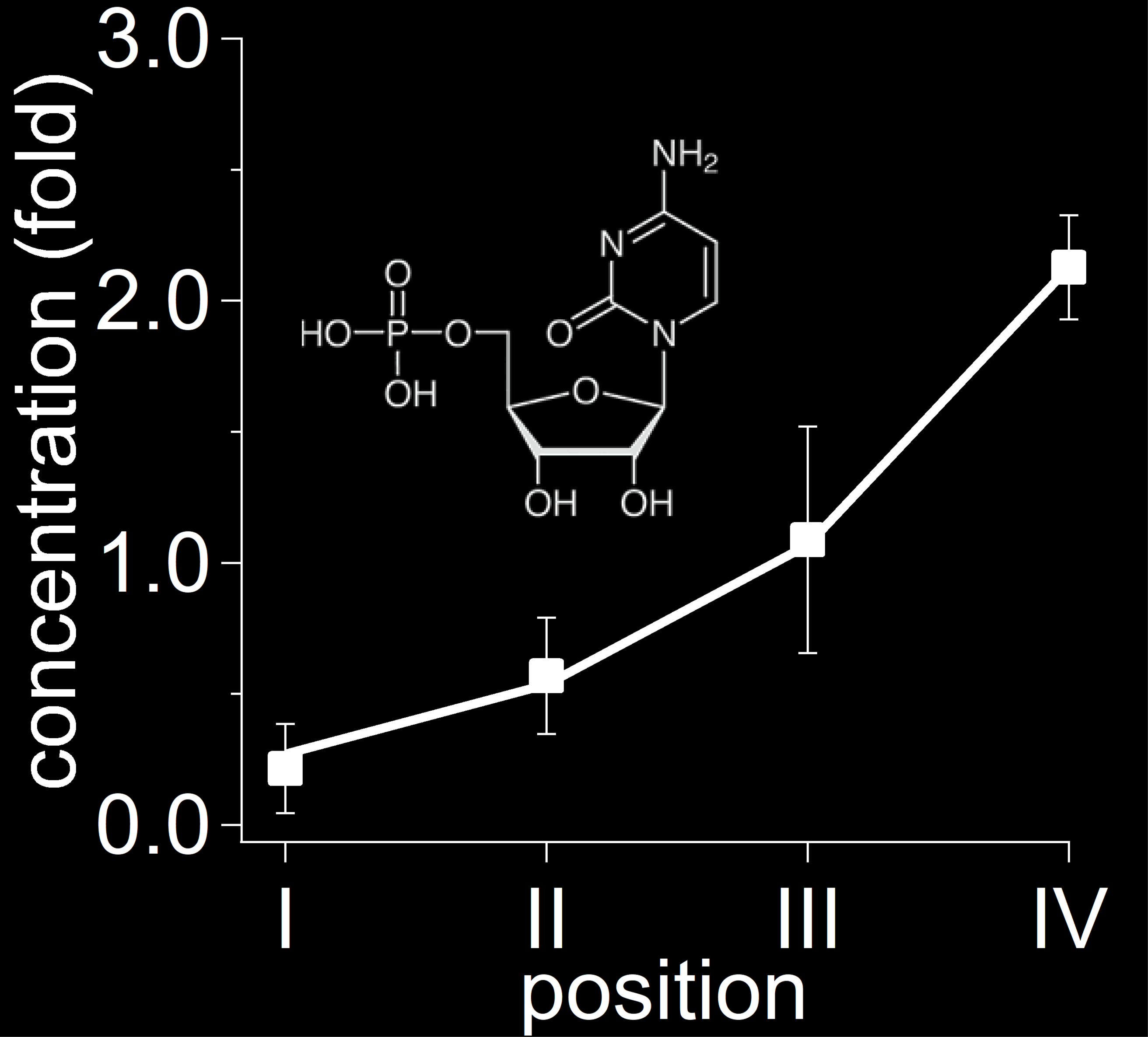 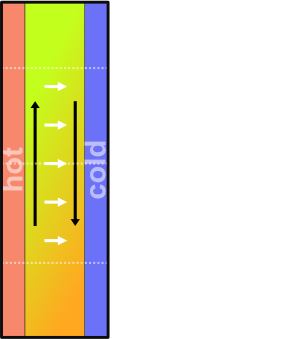 Make it vertical
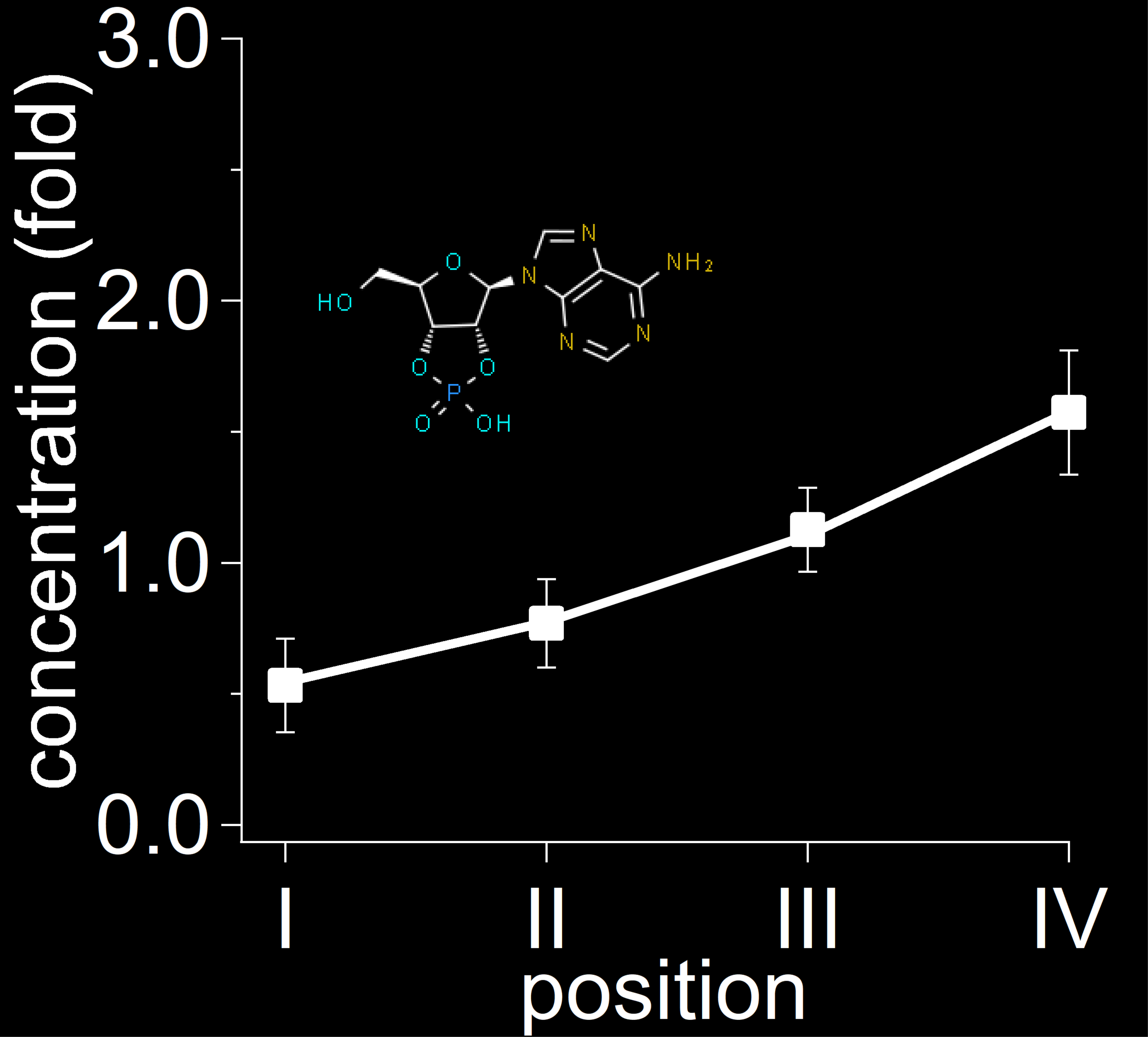 2‘3‘-AMP
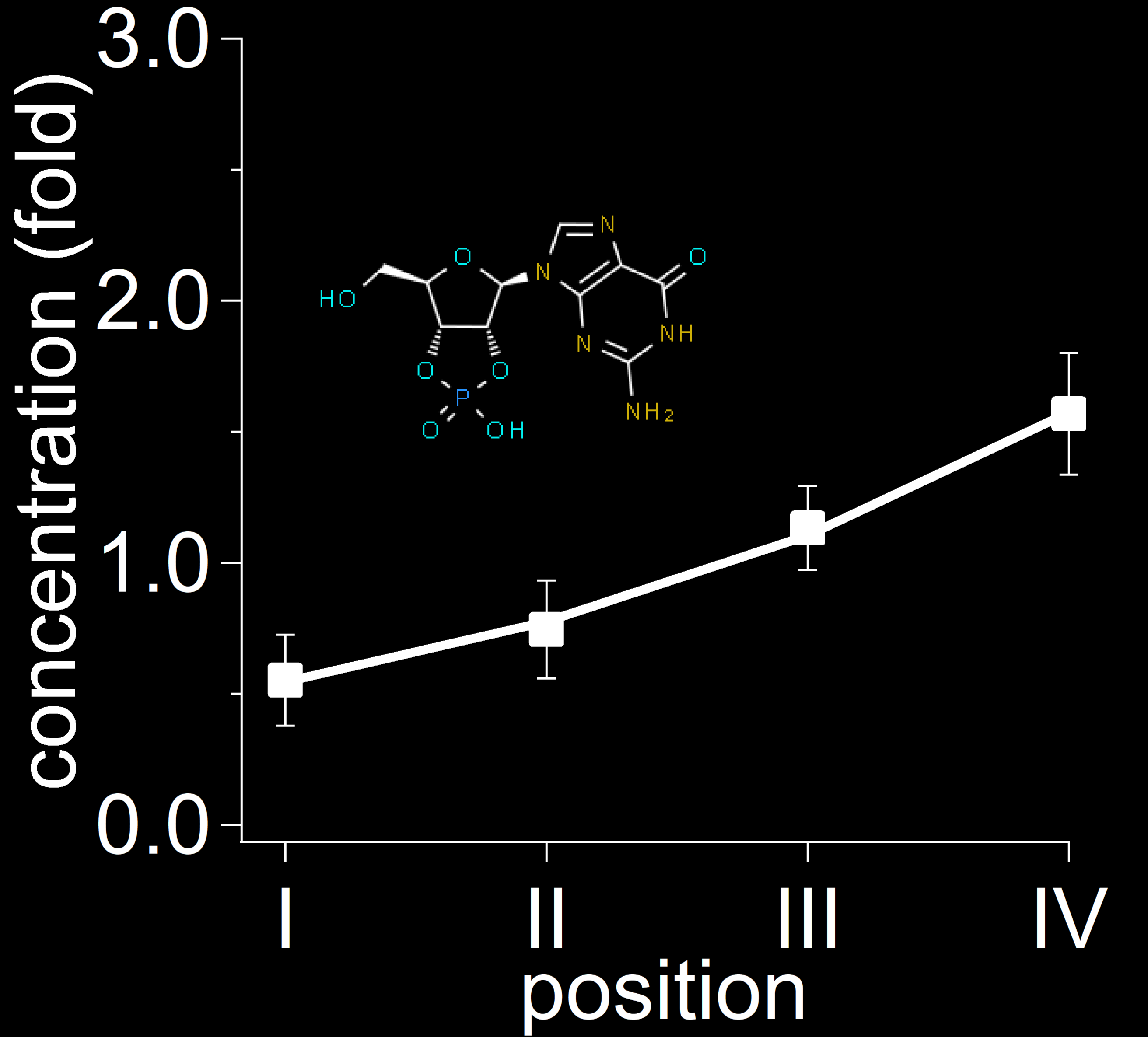 2‘3‘-GMP
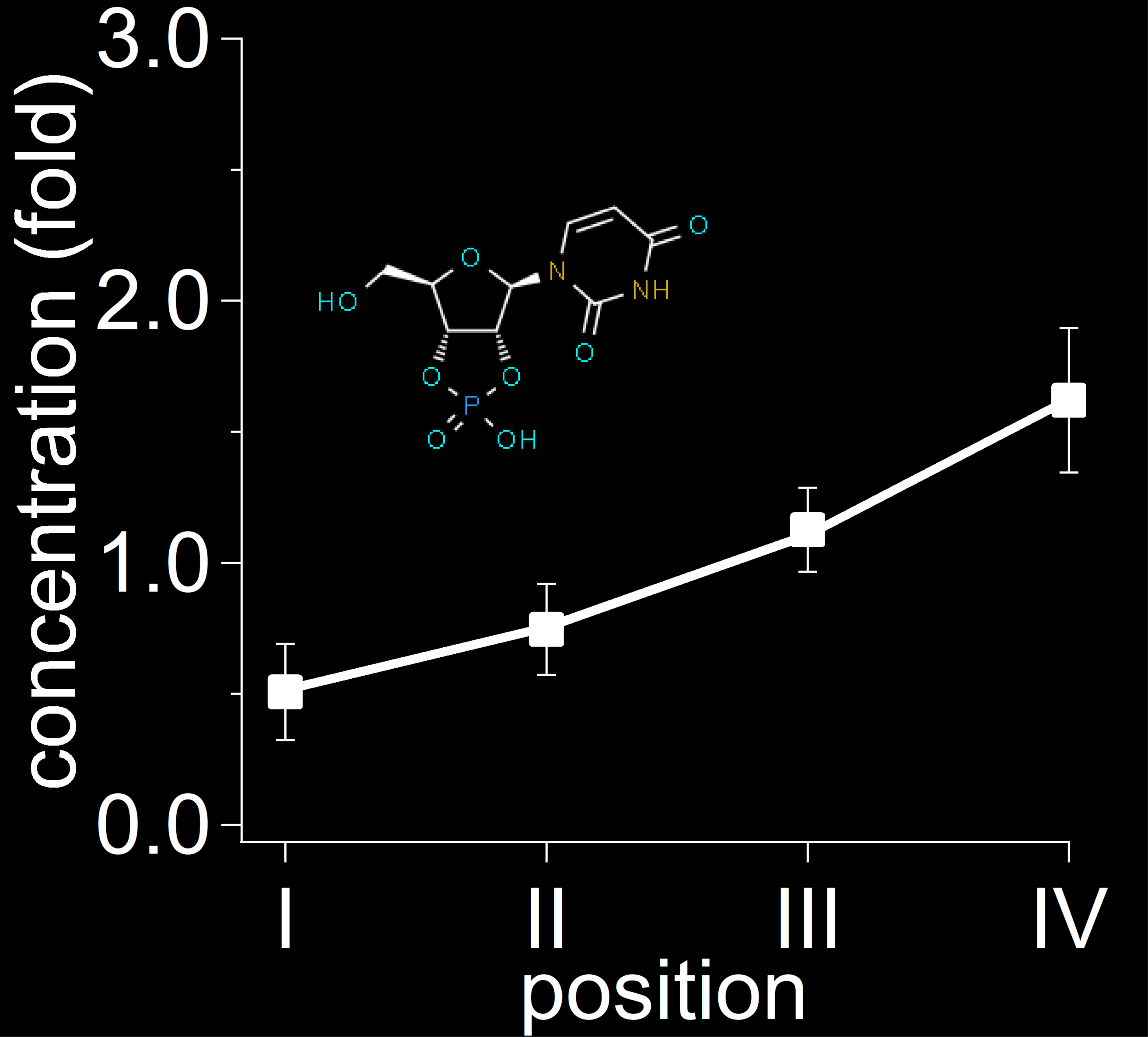 2‘3‘-UMP
And many more:
Bases: A,G,C,G,U
P: 2‘-, 3‘-, 5‘-, 2‘3‘-, 3‘5‘-
Solvent: water, formamide
pH: 3 – 11
AAs: His, Asn, Ser, Gln, Arg, Asp, Glu, Thr, Ala, Pro, Cys, Lys, Tyr, Arg, Val, Ile, Leu, Phe
2-AO, 2-AT, 2-AI
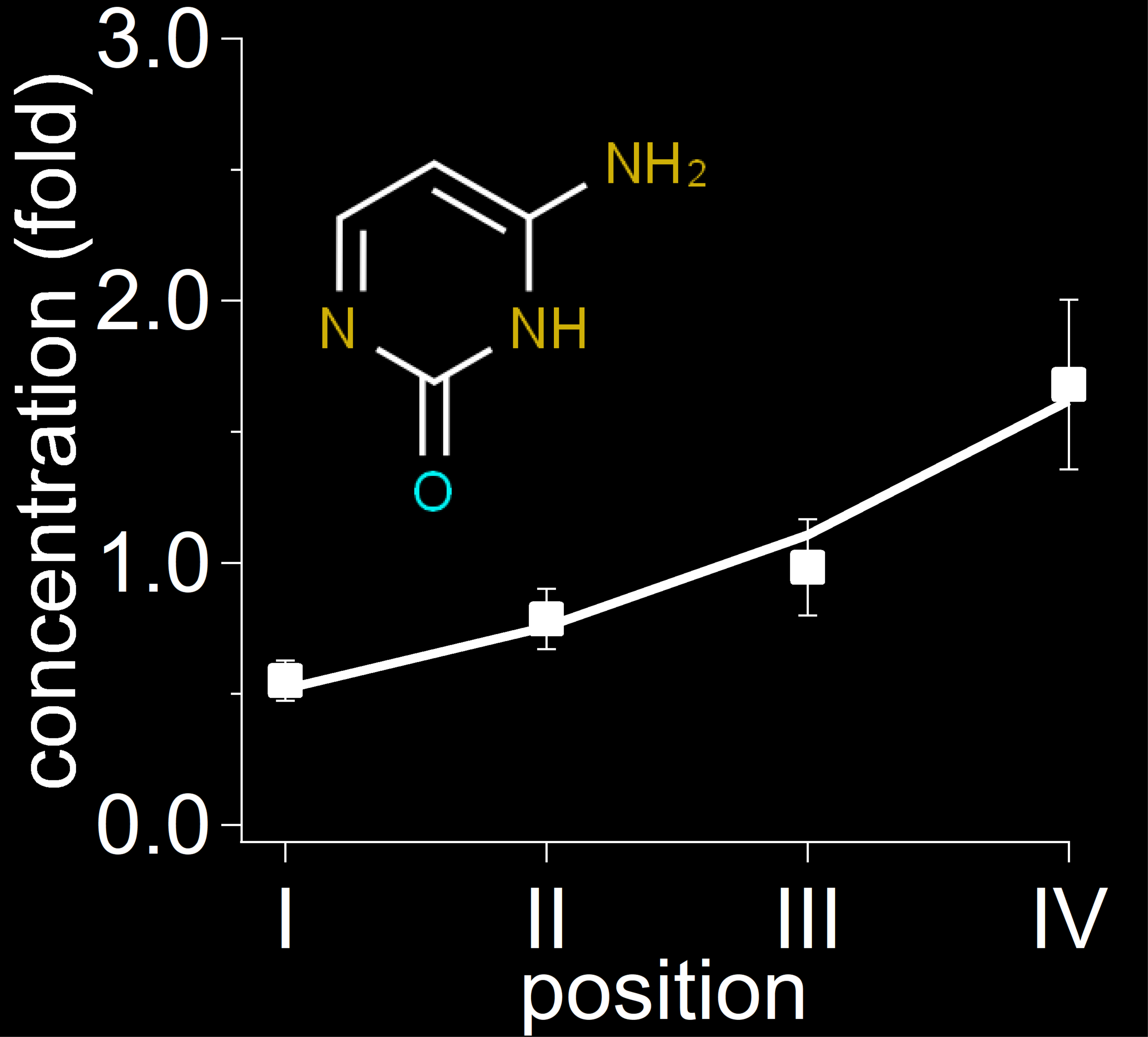 Cytosine
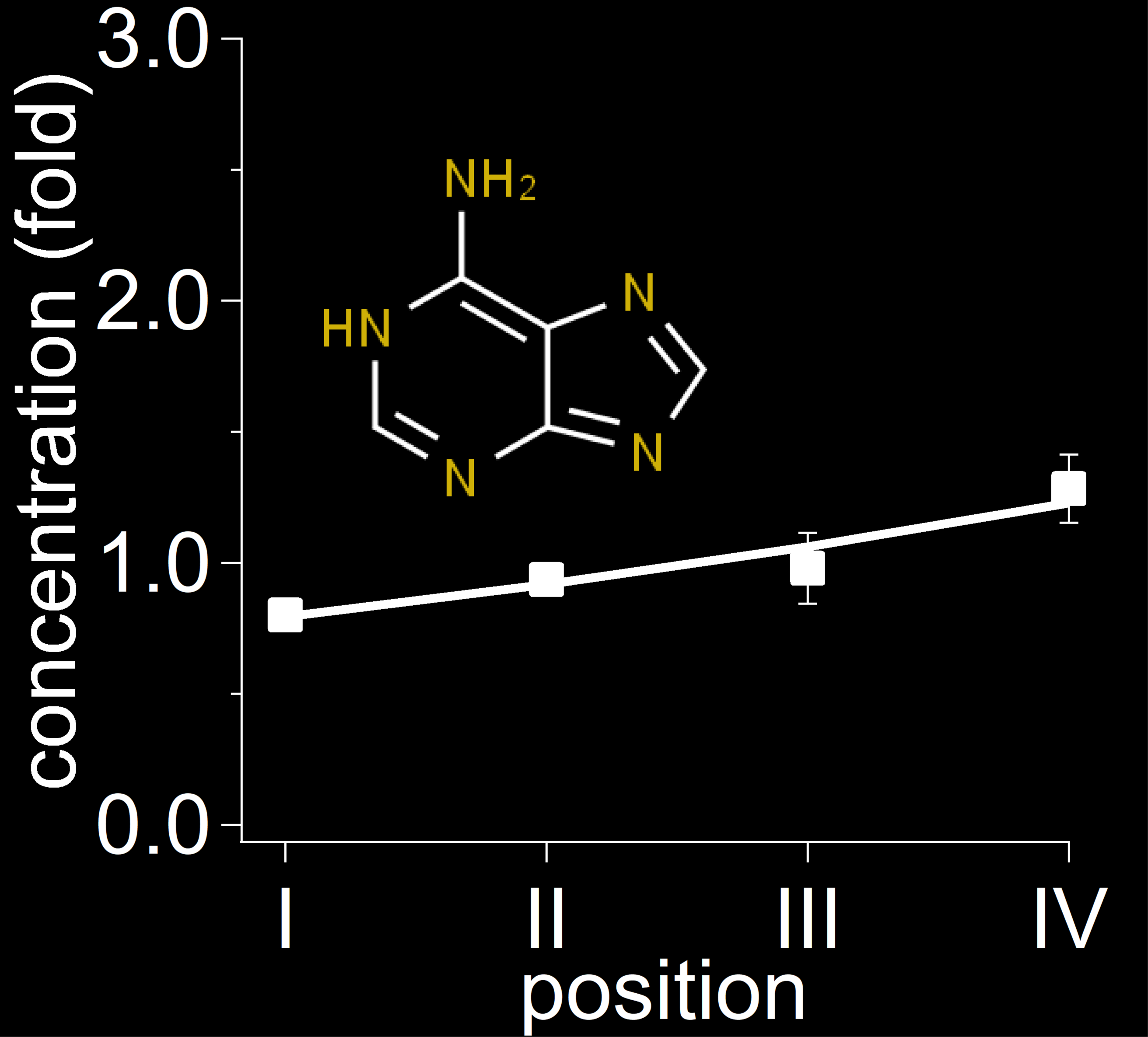 Adenine
Guanine
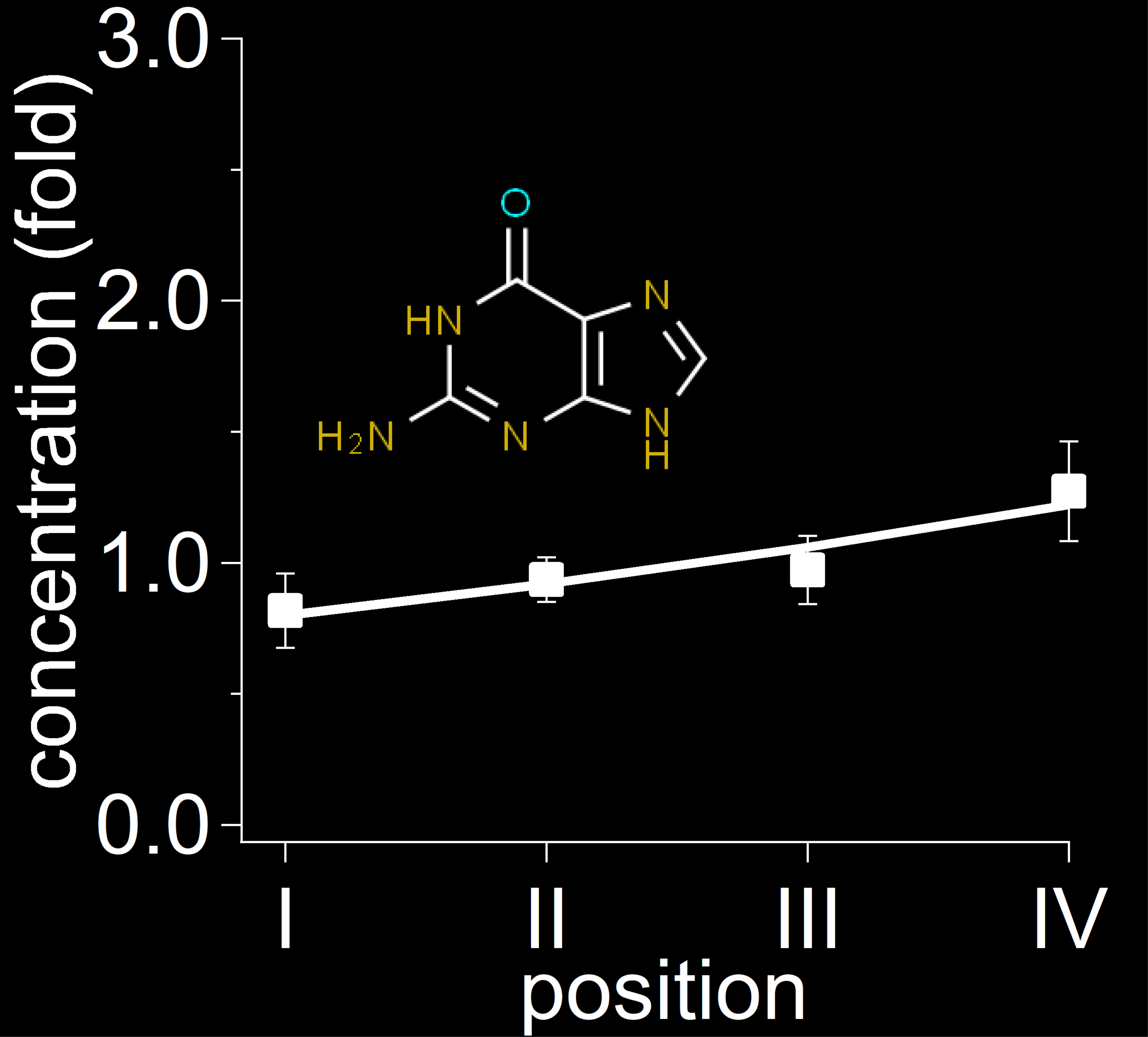 Selective enrichment
AAs (% enrichment):
AMP (% enrichment):
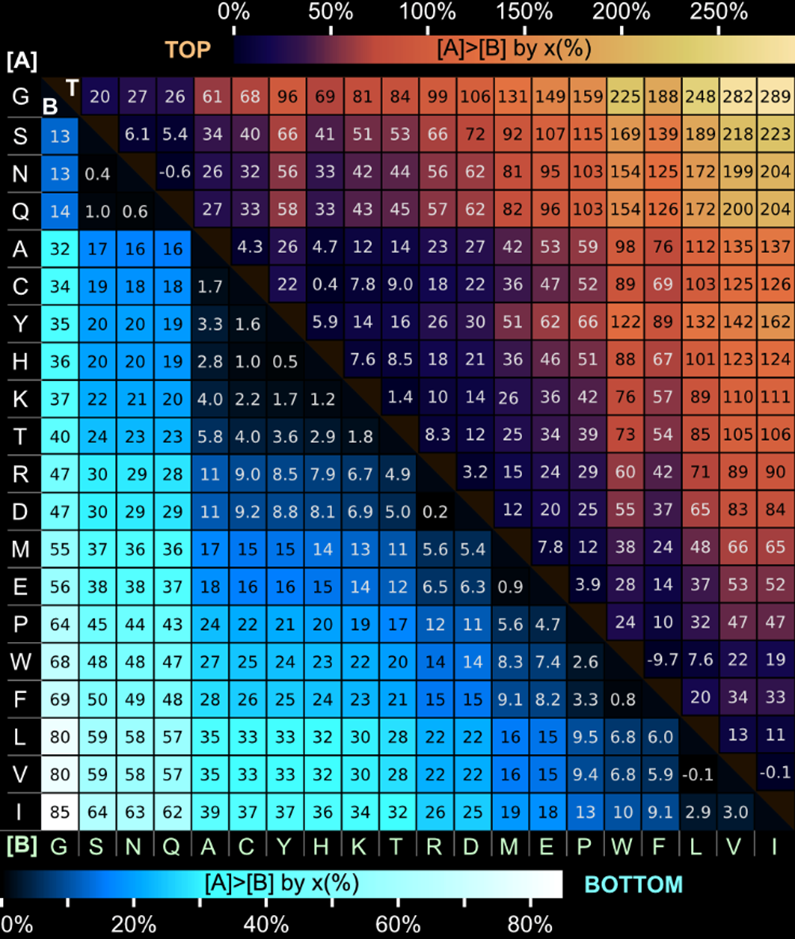 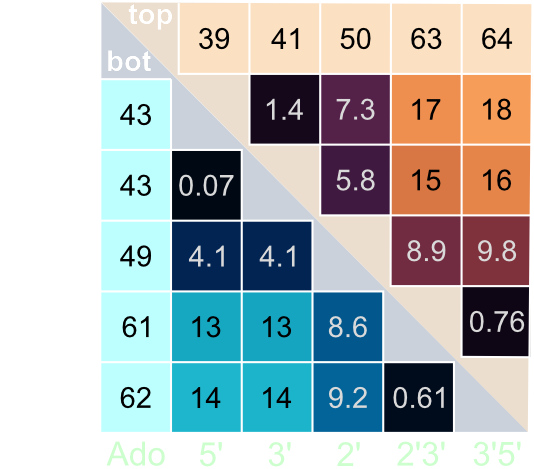 ±10%
±4%
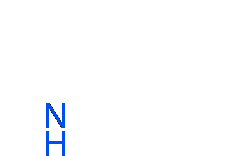 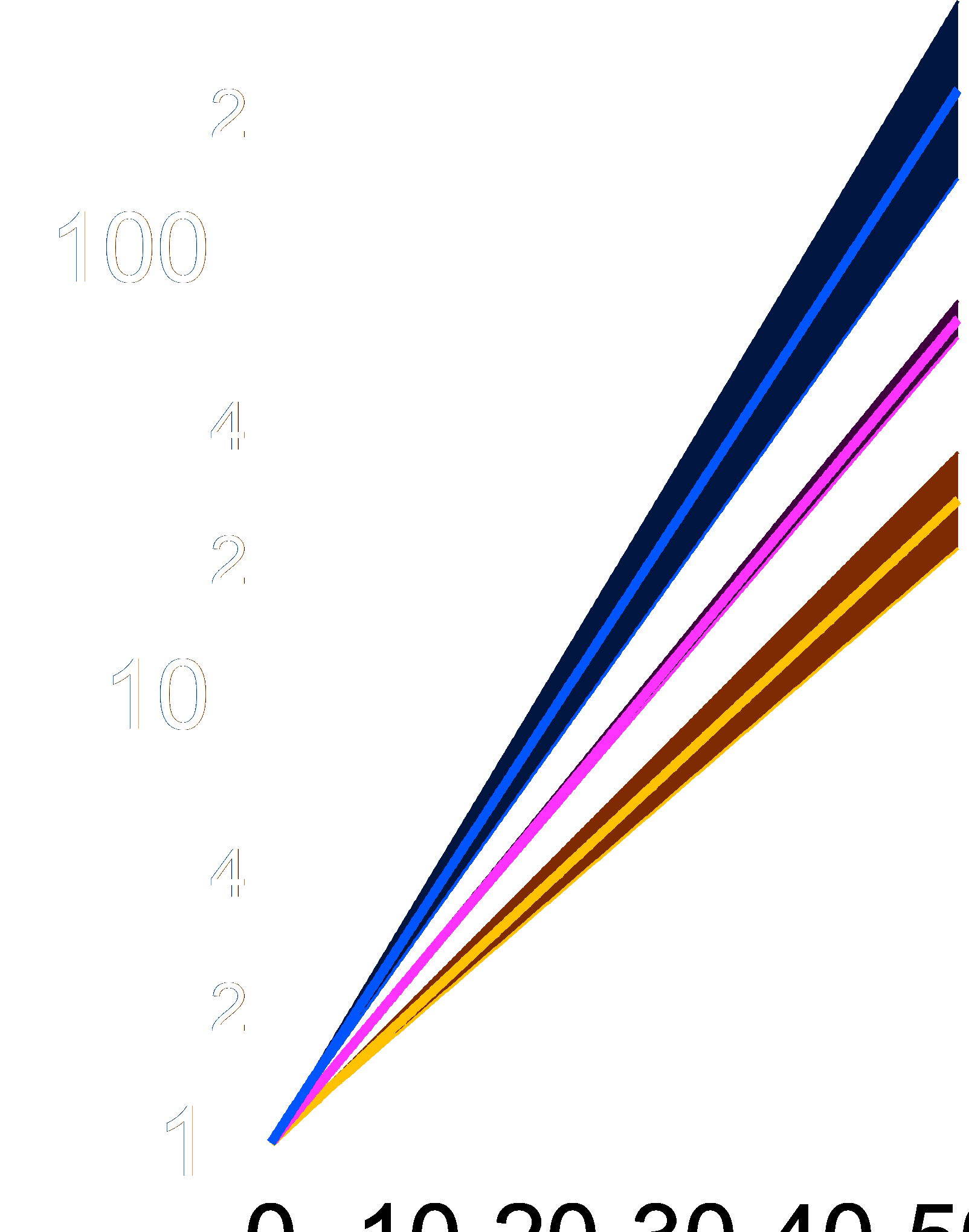 ΔT: 22K
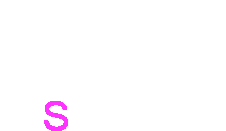 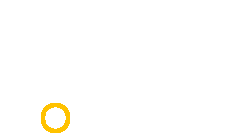 bottom
top
Networks
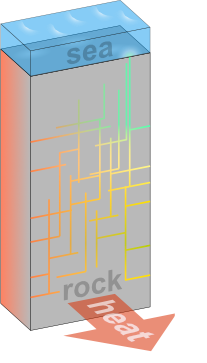 ...
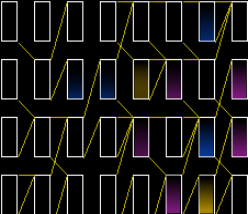 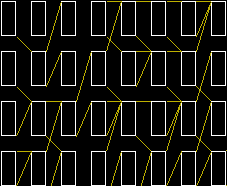 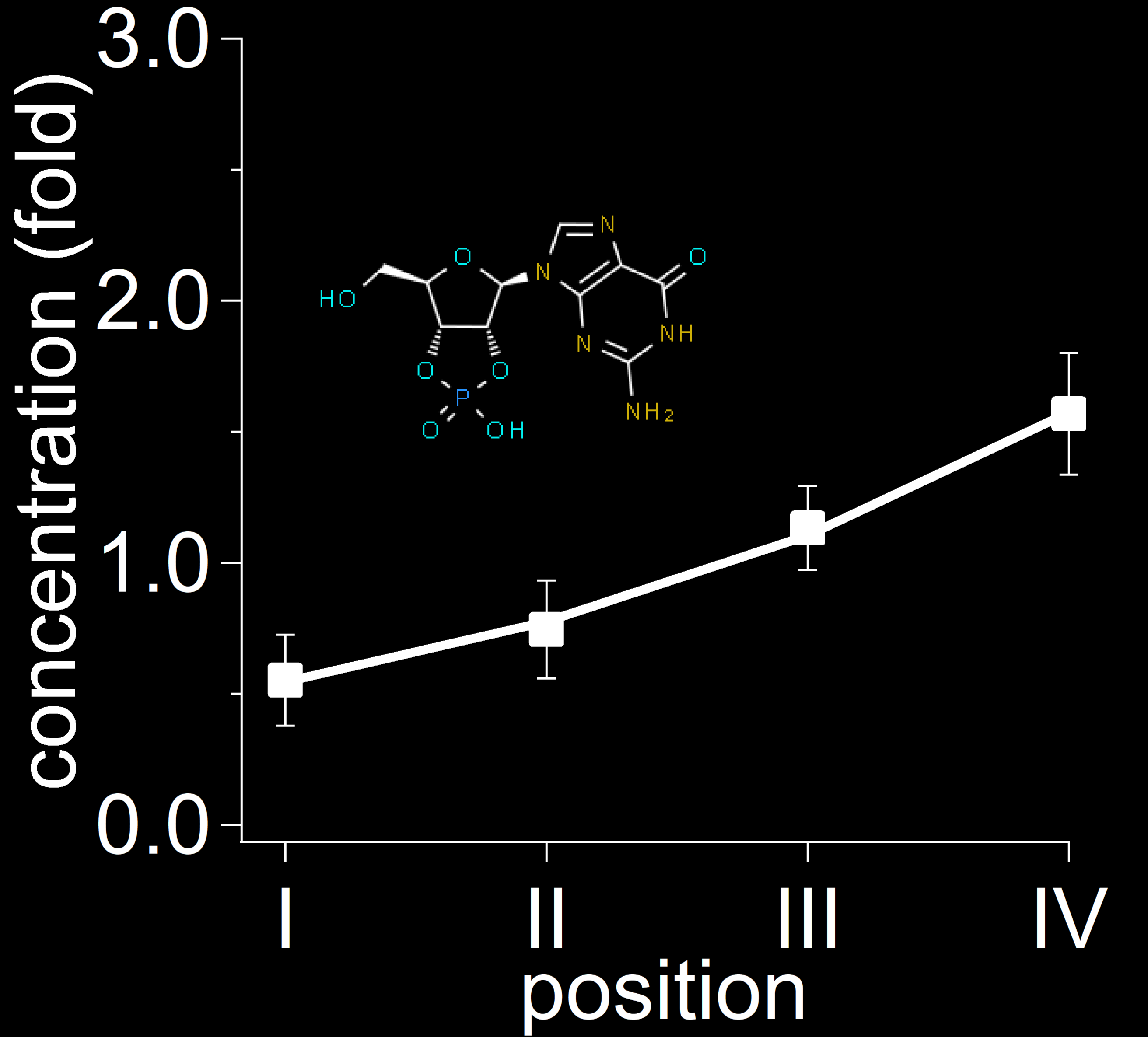 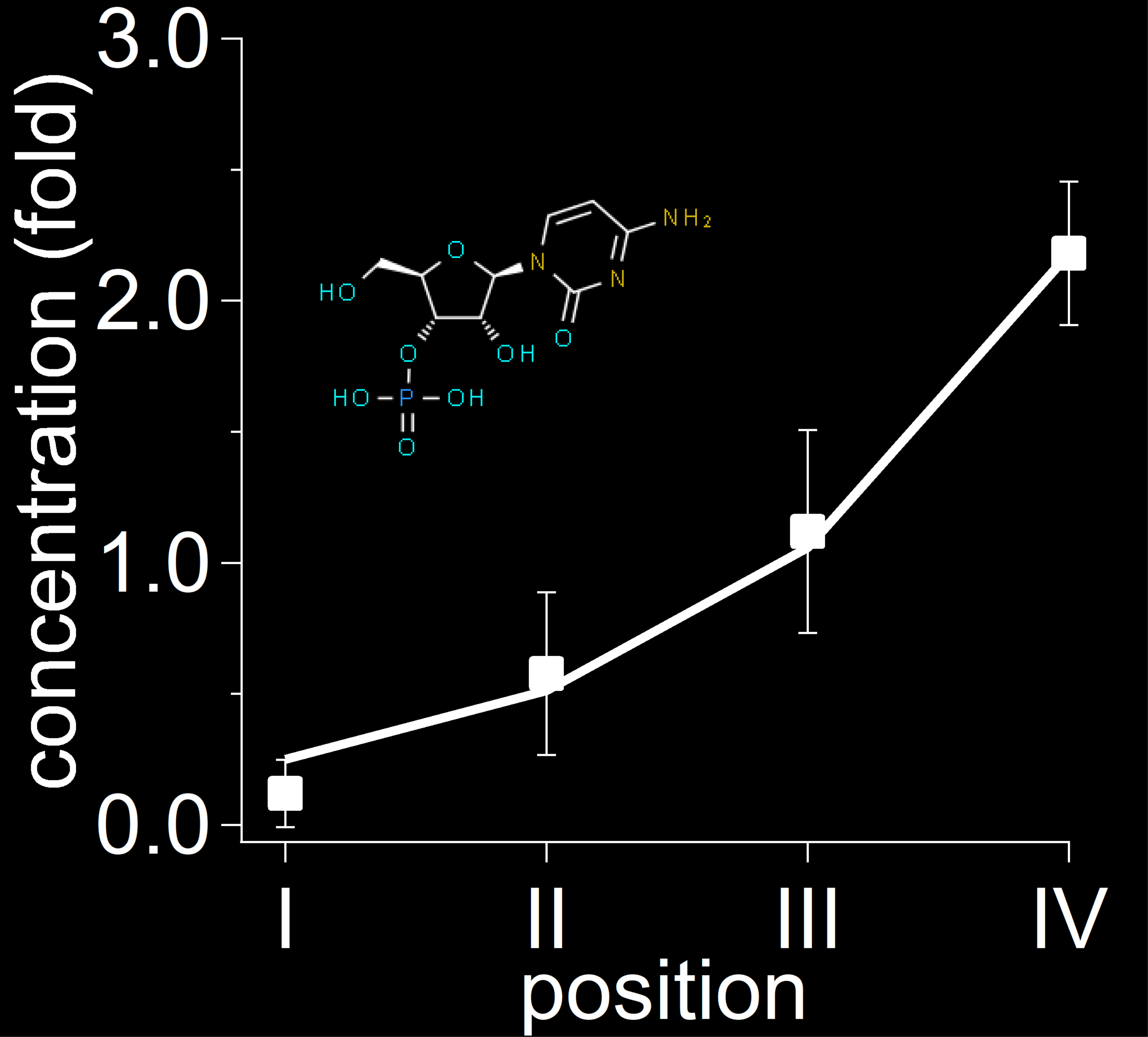 ...
Networks (Model)
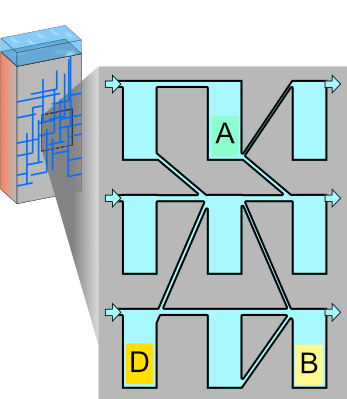 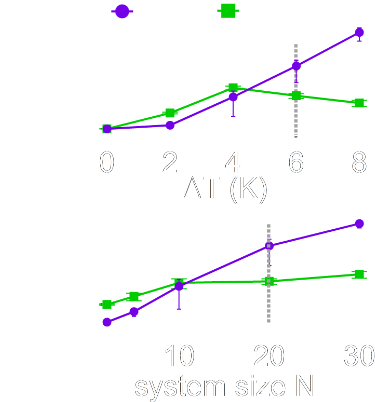 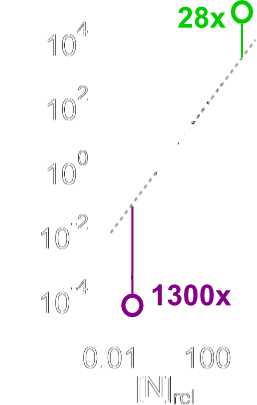 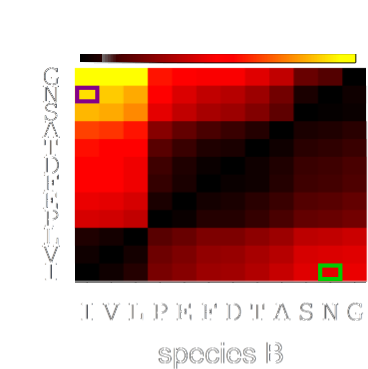 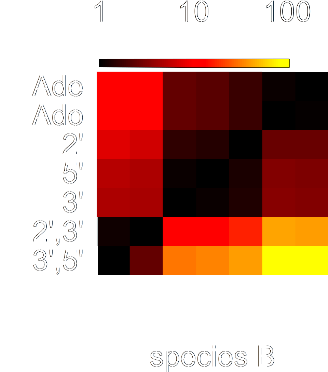 Networks (Experiment)
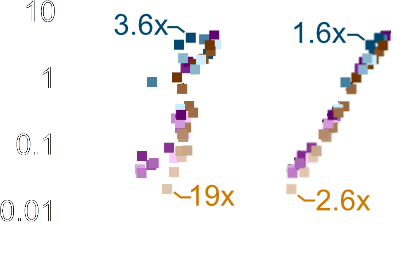 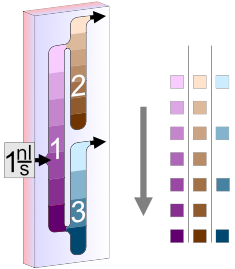 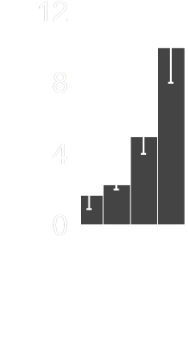 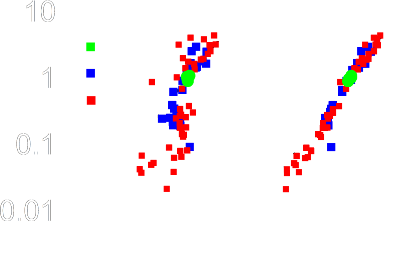 [Speaker Notes: When analyzing different prebiotic compounds, we realized that energy rich species such as TMP are massively favoured by thermal trapping.]
Boosting reactions
Network model:
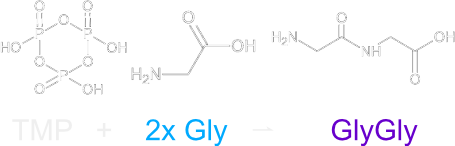 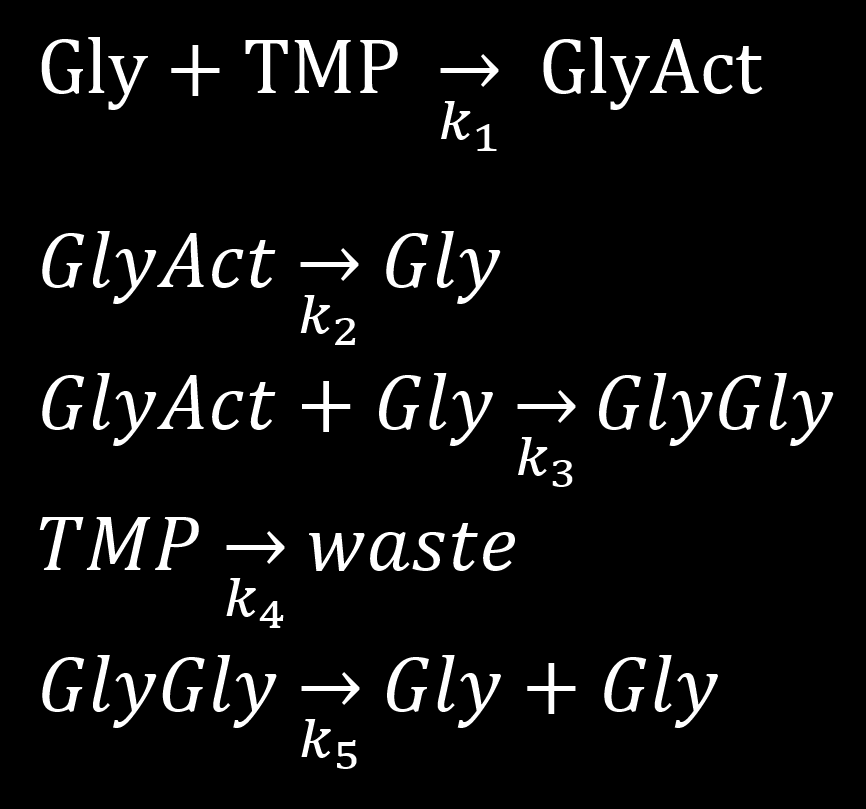 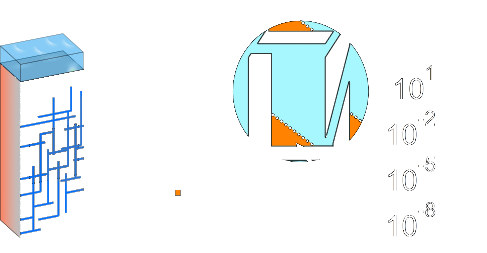 Calibration @ equilibrium:
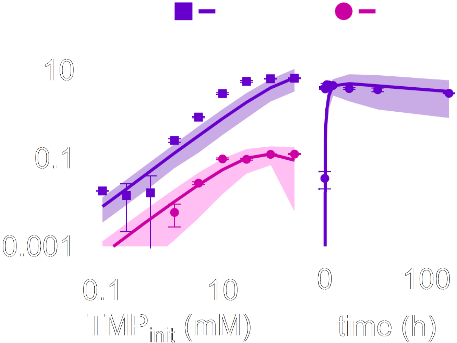 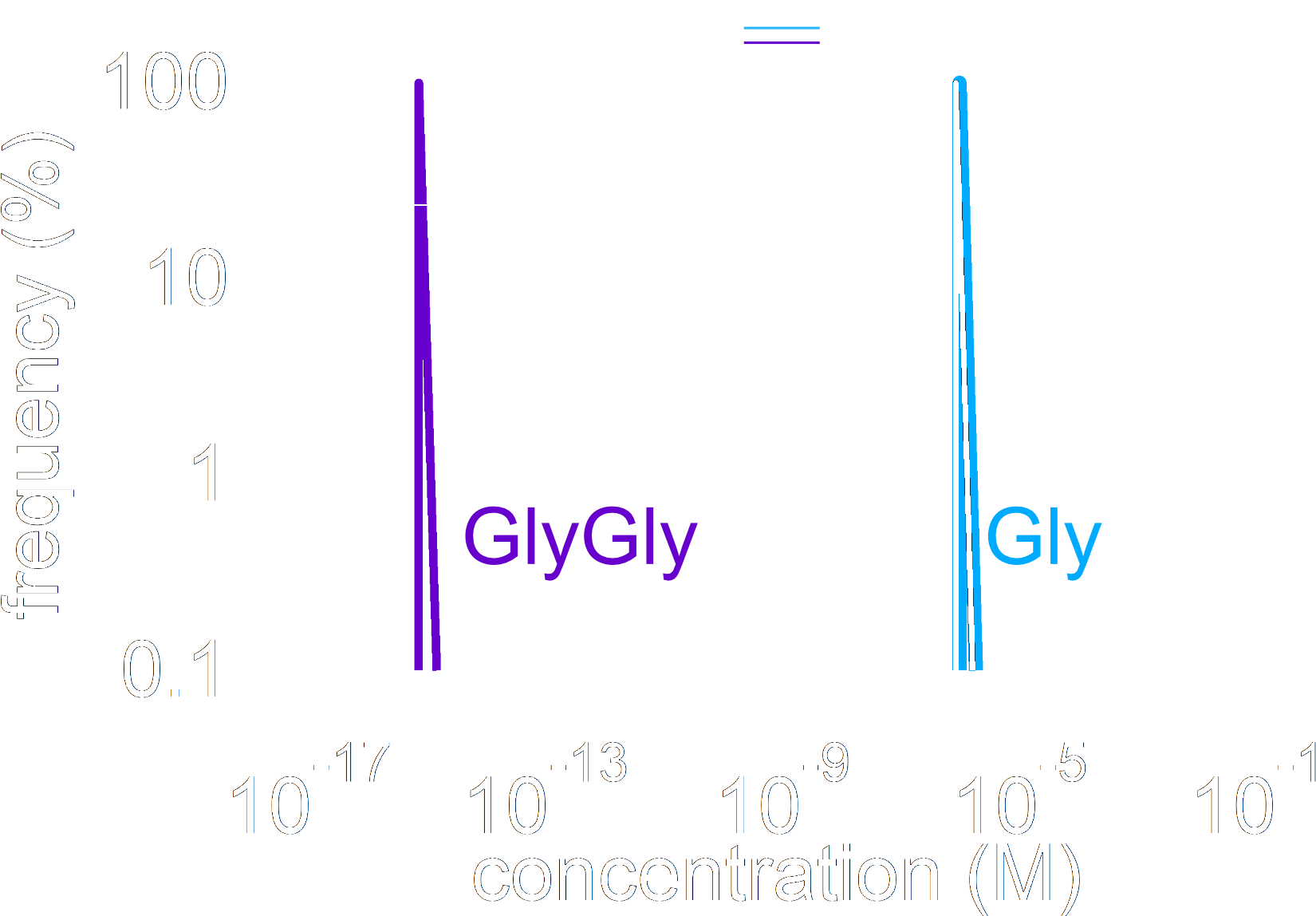 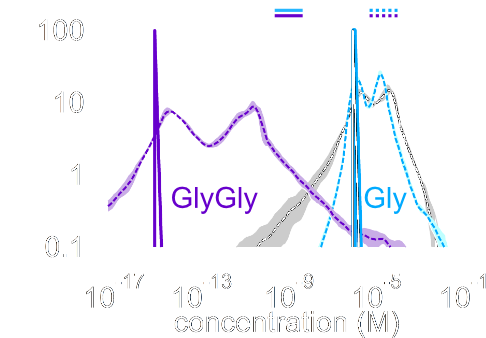 [Speaker Notes: insert reaction model]
Boosting reactions
Network model:
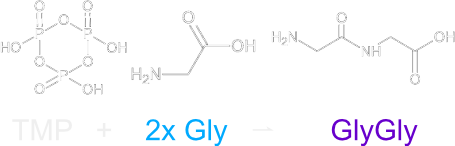 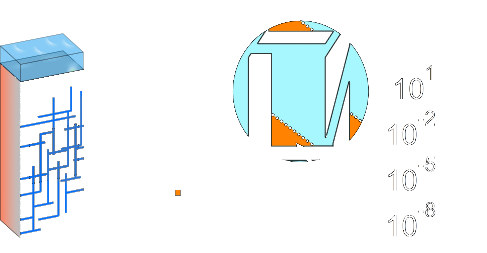 Calibration @ equilibrium:
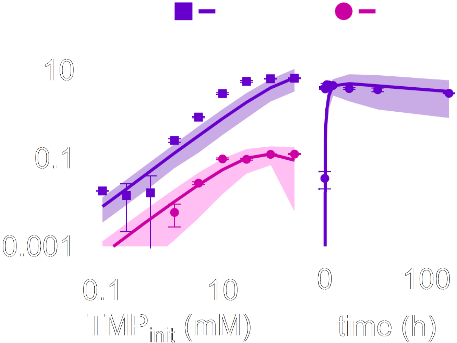 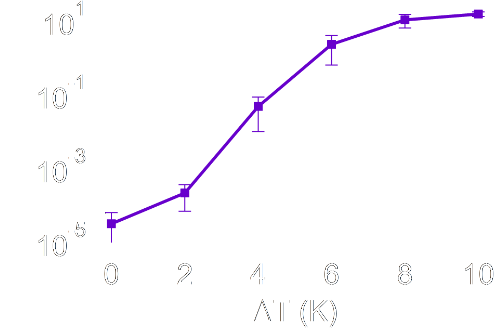 Boosting reactions
Network model:
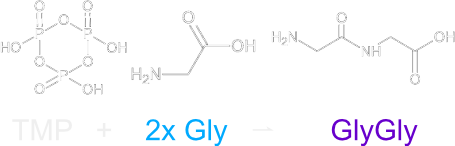 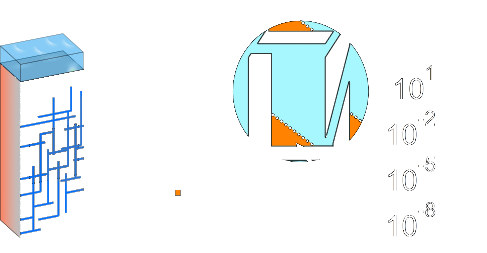 Experiment in single chamber:
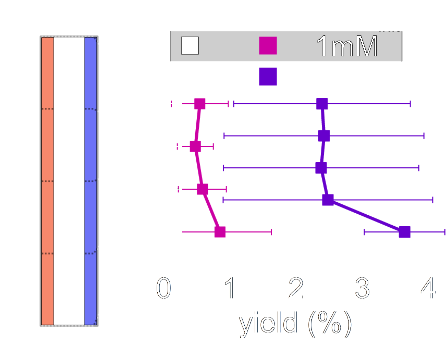 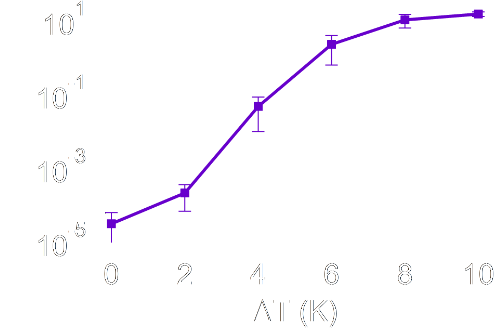 pH-control by heat flows
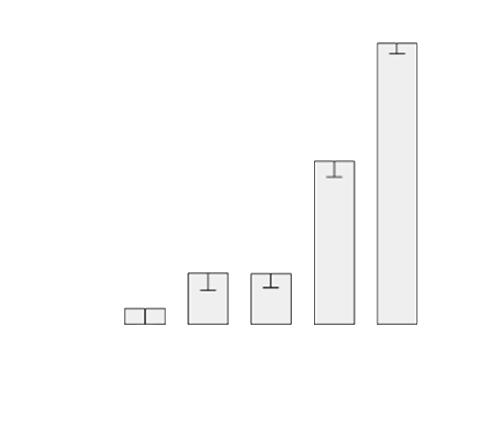 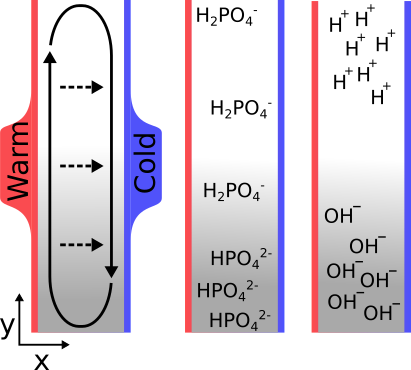 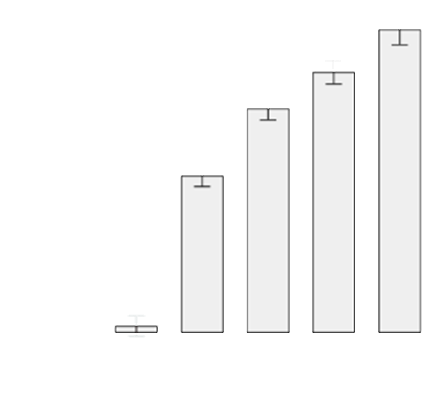 Keil, Möller, Kieß, Kudella, Mast* (2017). Nature Communications, 8(1).
pH-control by heat flows
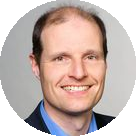 With Uli Gerland
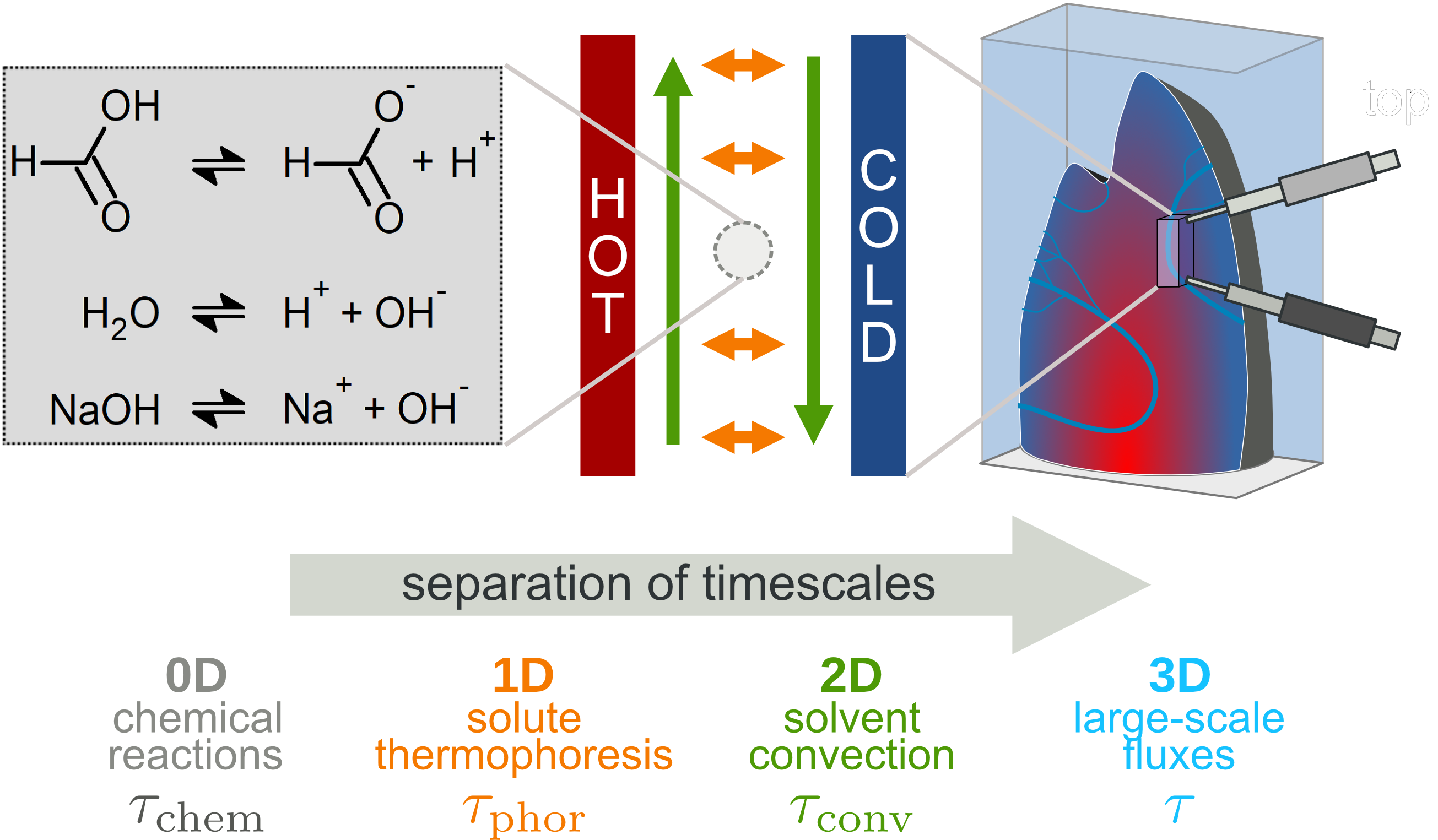 Keil, Möller, Kieß, Kudella, Mast* (2017). Nature Communications, 8(1). Matreux, .. , Braun, Mast*, Gerland* (2023). Communications Physics, 6(1), 14.
pH-control by heat flows
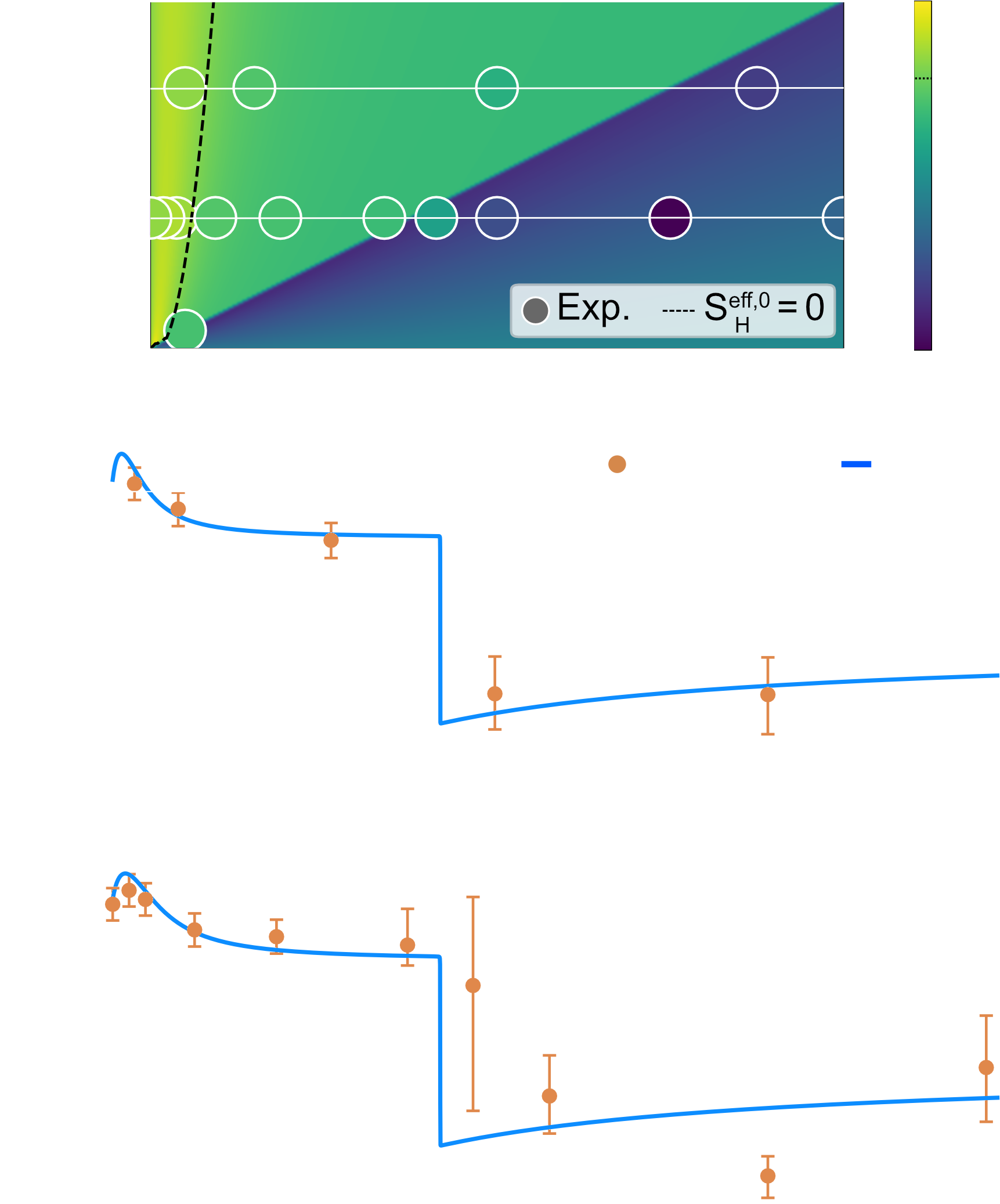 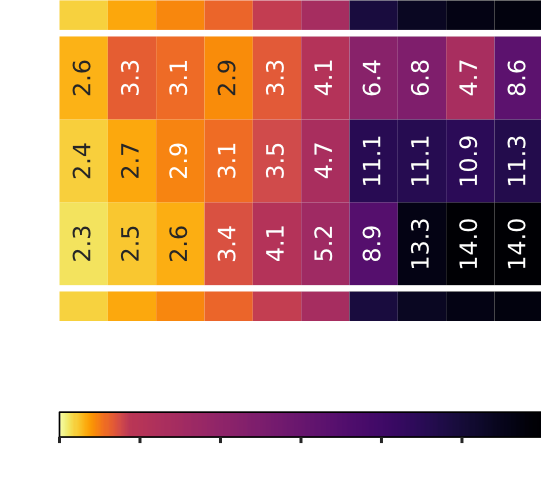 Keil, Möller, Kieß, Kudella, Mast* (2017). Nature Communications, 8(1). Matreux, .. , Braun, Mast*, Gerland* (2023). Communications Physics, 6(1), 14.
pH-control by heat flows
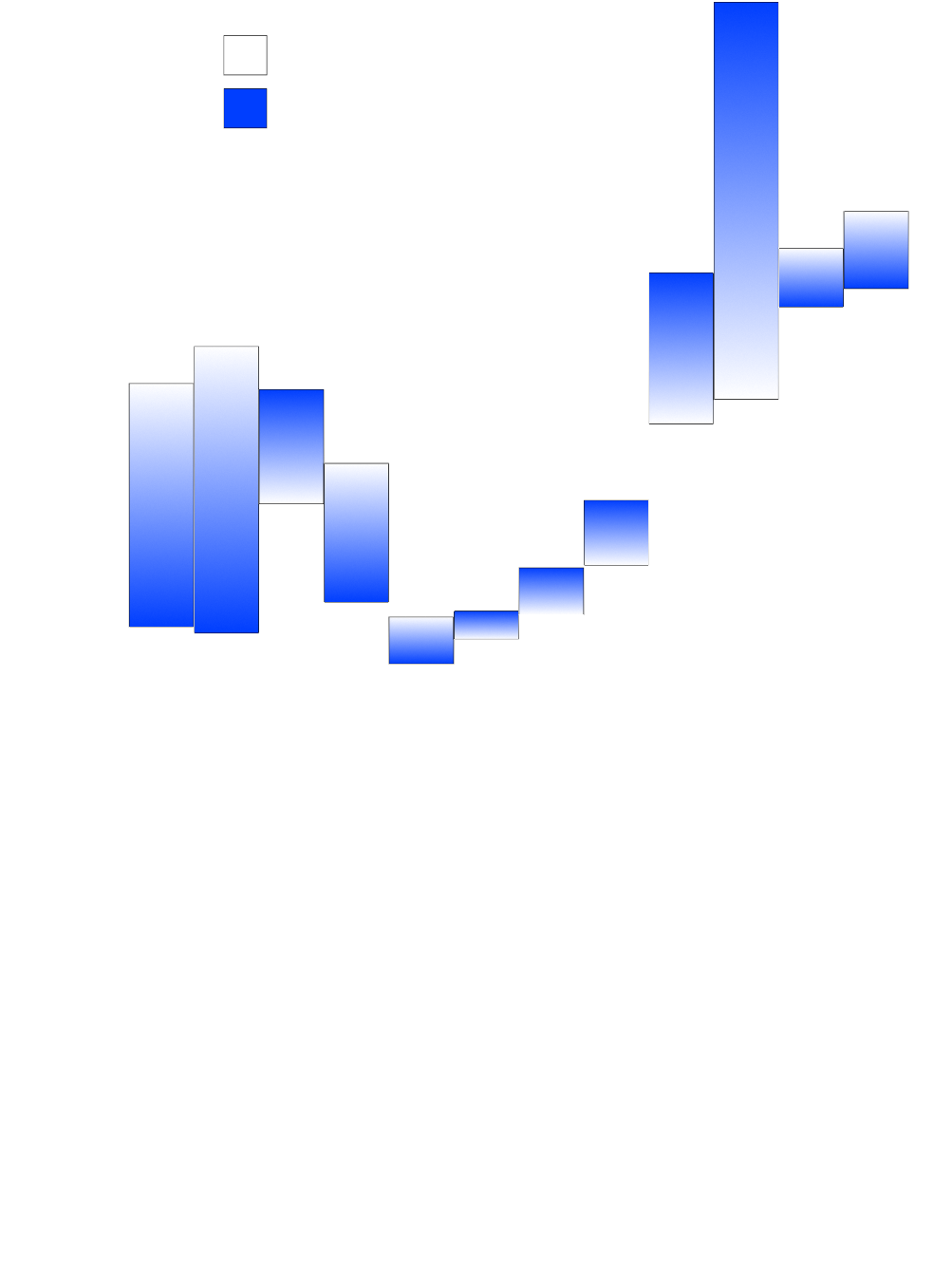 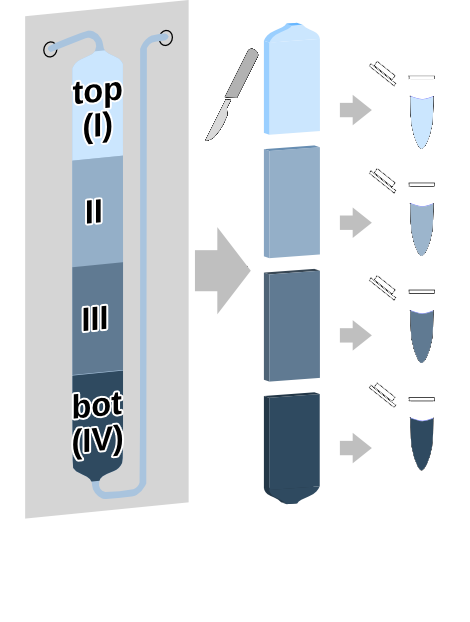 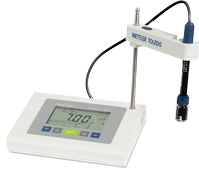 pH meter
Outlook:
Ribozyme/pH cycling with „plausible“ solutions
physical buffering of reactions
Keil, Möller, Kieß, Kudella, Mast* (2017). Nature Communications, 8(1). Matreux, .. , Braun, Mast*, Gerland* (2023). Communications Physics, 6(1), 14.
Acknowledgments
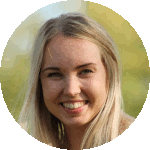 Thanks to my students:
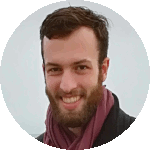 P. Aikkila, T. Matreux
Thanks to the Braun group:
C. Dirscherl, N. Y. Martin, A. Ianaselli, A. Salditt, P. Schwintek, M. Weingart, P. Aikkila, A. Schmid, A. Sehnem, J. Stein, A. Serrao, A. Salditt, S. Wunnava, J. Langlais, N. Hermis, A. Floroni, F. Dänekamp,  D. Braun
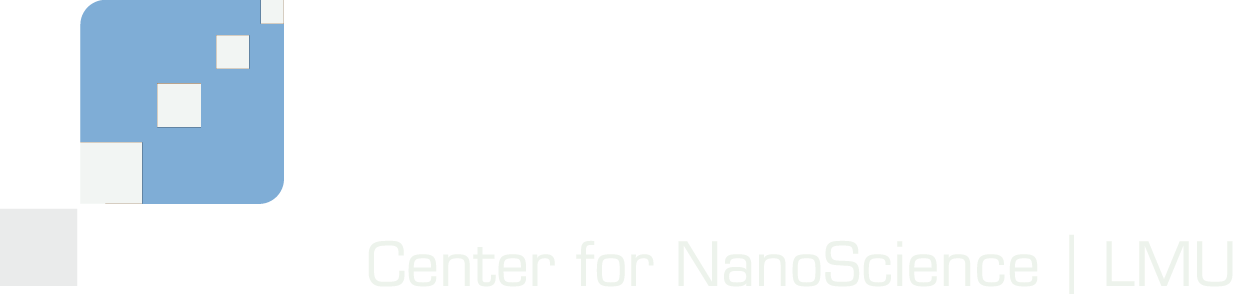 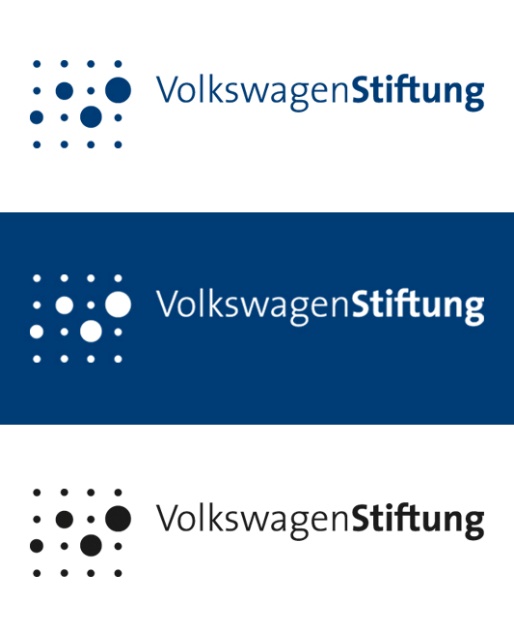 Thanks to H. Mutschler (Dortmund)
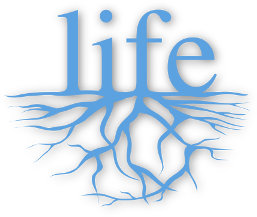 Thanks to the Gerland group (TUM):
B. Altaner, J. Raith, U. Gerland
Thanks to: D. Dingwell, B. Scheu
CRC 235
Thanks for your attention